Pacific Islands Countries and Territories Regional Working Group on Tsunami Warning and Mitigation System -

WG-PICT
Rennie Vaiomounga-Tonga
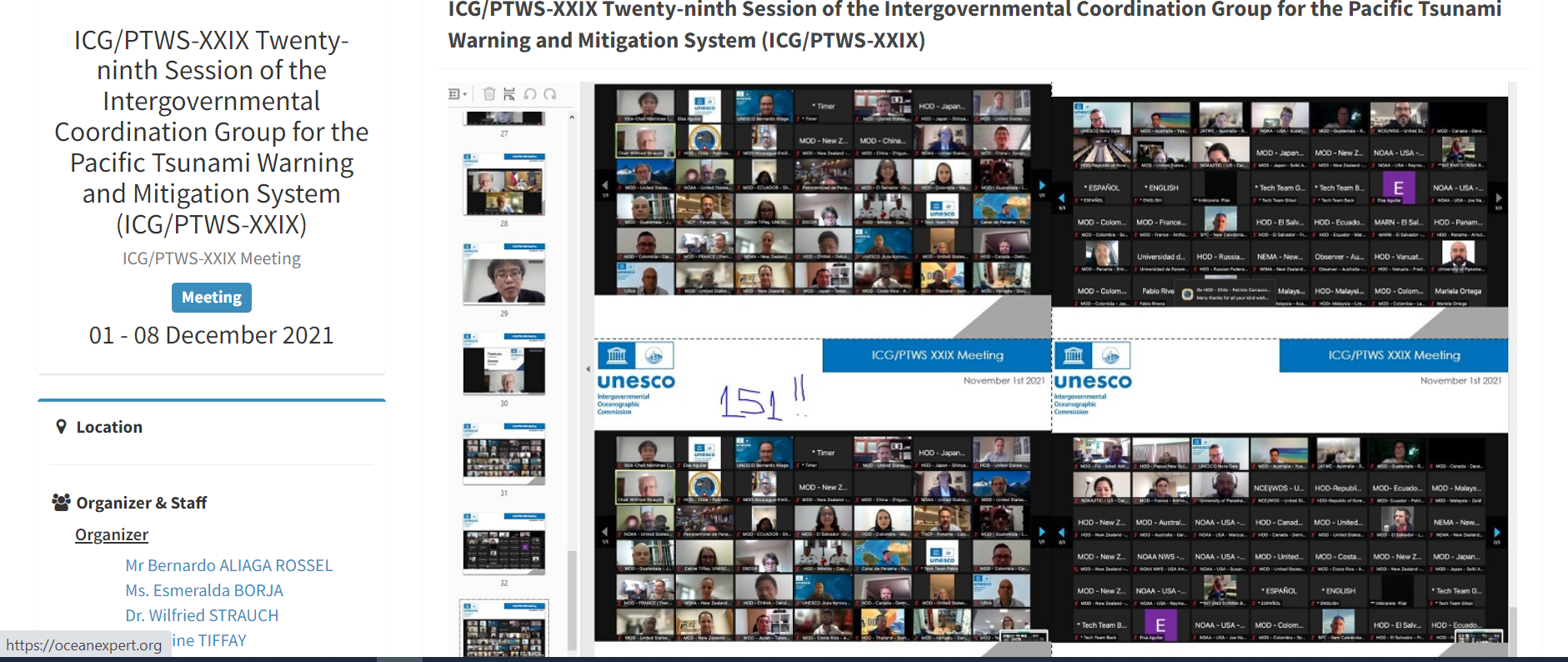 [Speaker Notes: Last Reporting Period December 2021]
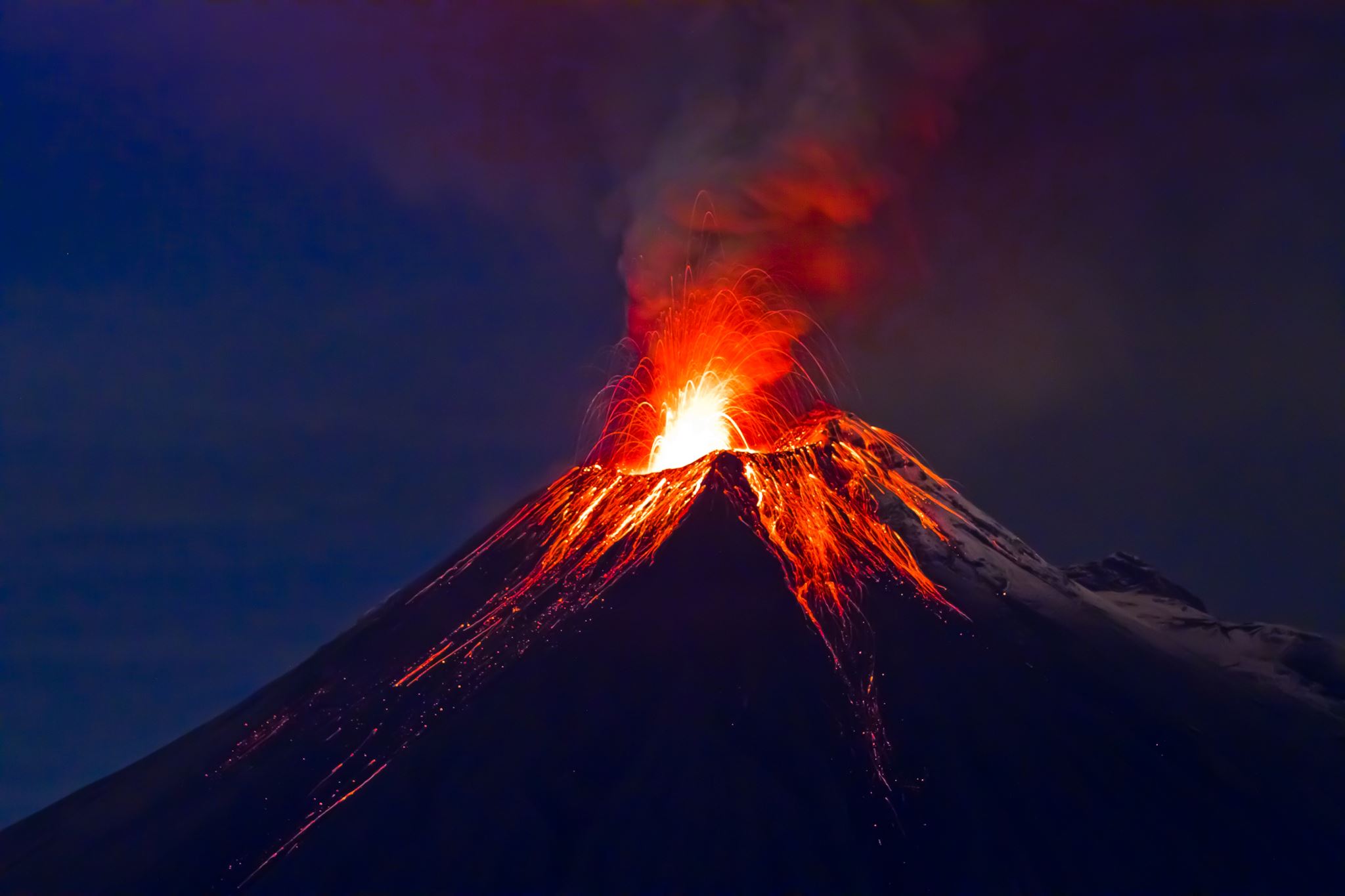 HUNGA TONGA HUNGA HAAPAI VOLCANO/TSUNAMI 15TH JANUARY 2022 – 


RESPONSE & RECOVERY
[Speaker Notes: 1. One month after the ICG/PTWS- XXIX in December 2021- HTHH Volcano Erupted on 14th January and Exploded on 15th January 2022]
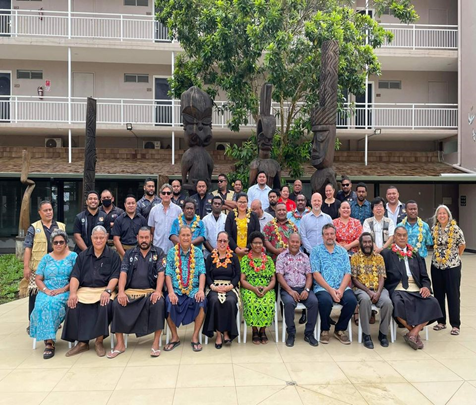 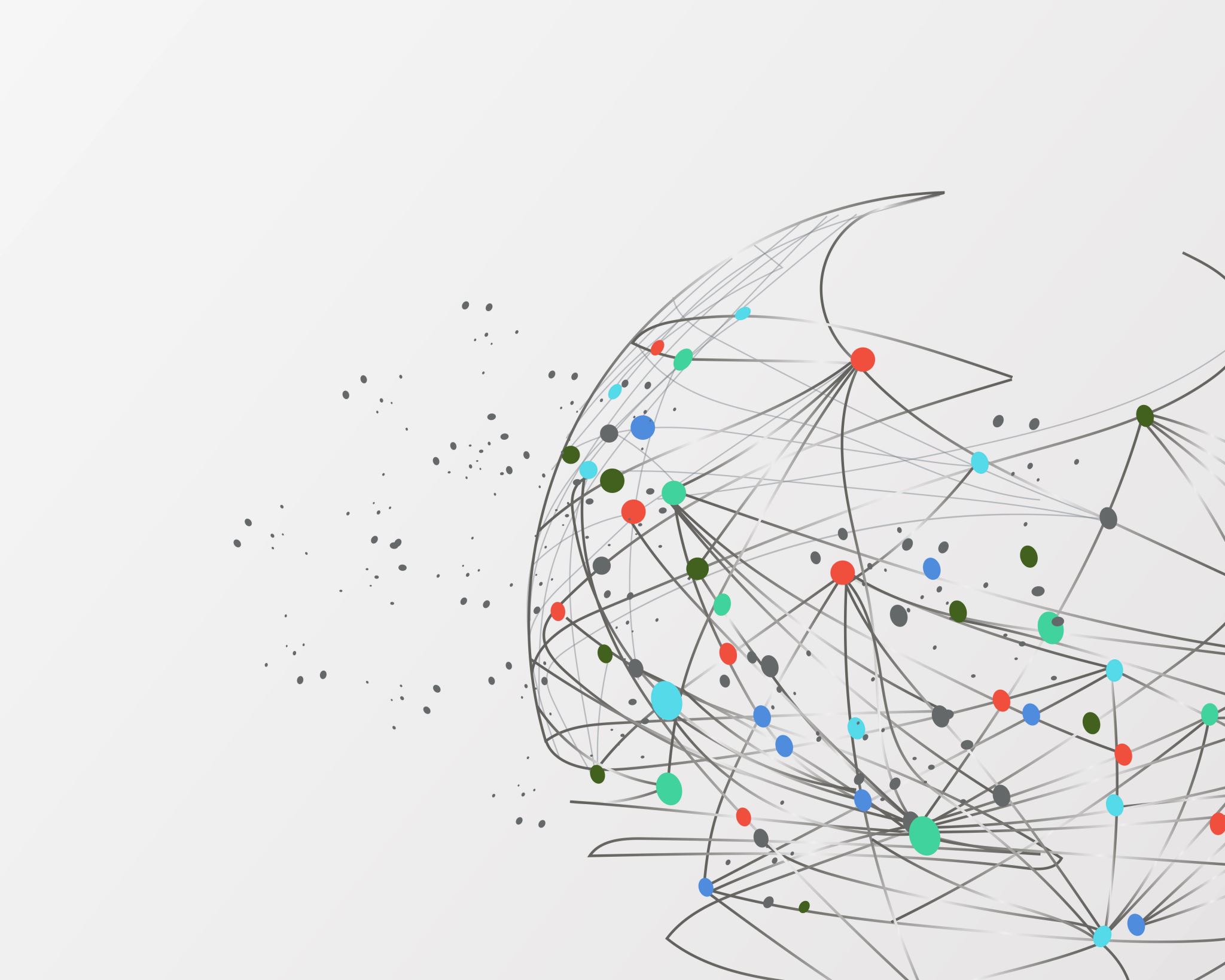 7TH ORSNET MEETING 
             &
WG 2 TASK TEAM SEISMIC DATA SHARING IN THE SOUTHWEST PACIFIC.

17TH -21ST OCTOBER 2022 –NUKU’ALOFA TONGA
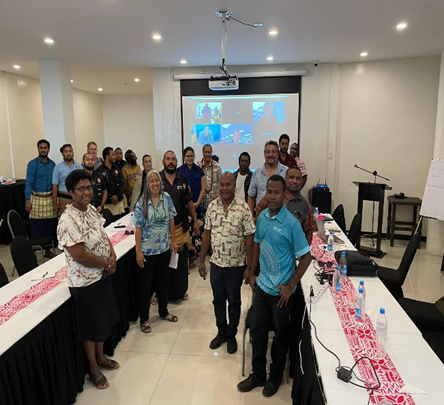 [Speaker Notes: First In-person meeting supported by SPC PREP PROJECT and UNESCO/IOC held in Nuku’alofa, Tonga on 17th -21st October, 2022
7th ORSNET Meeting 
8th Task Team Seismic Data Sharing in the SouthWest Pacific 
HTHH Learning Event]
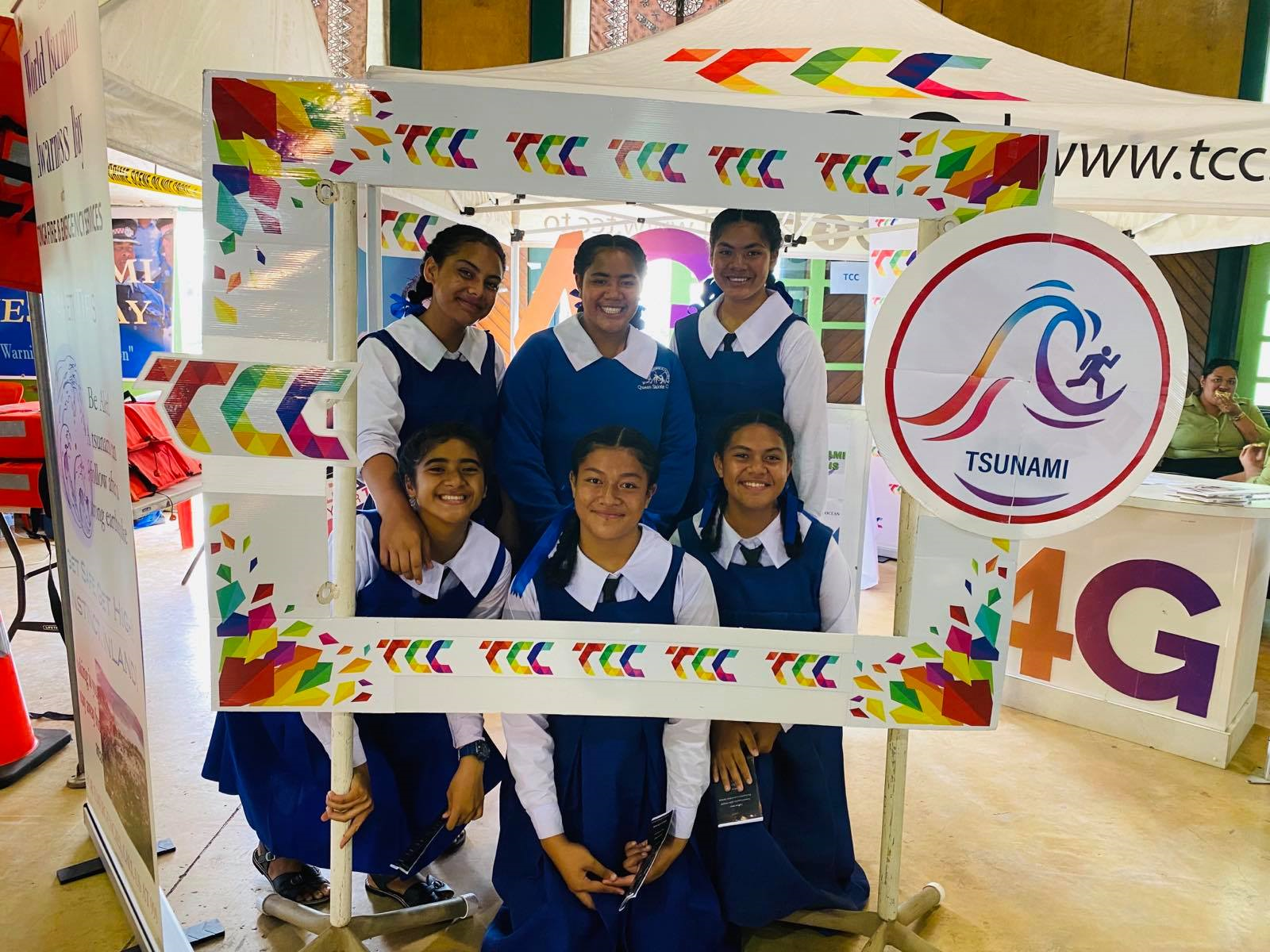 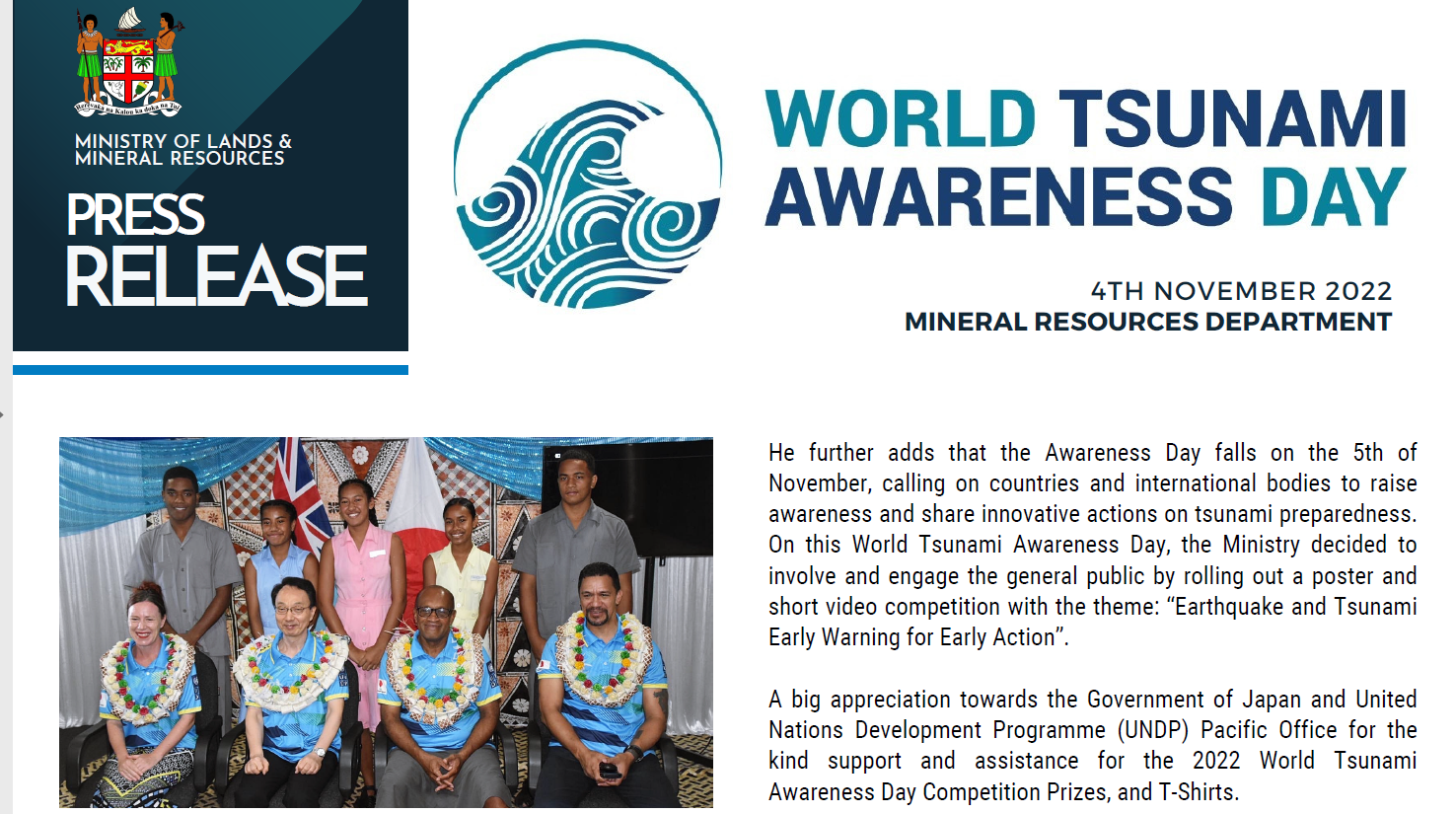 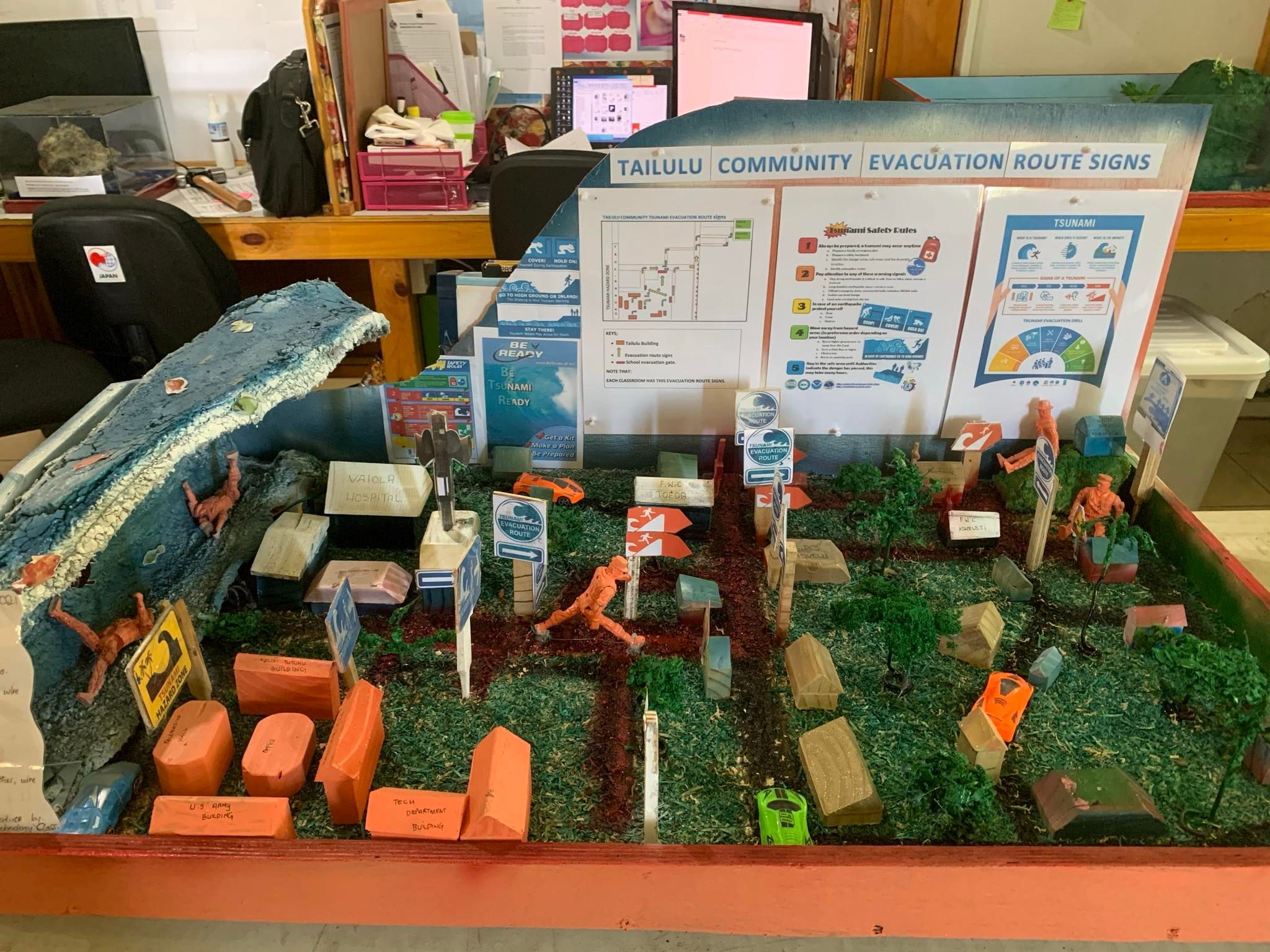 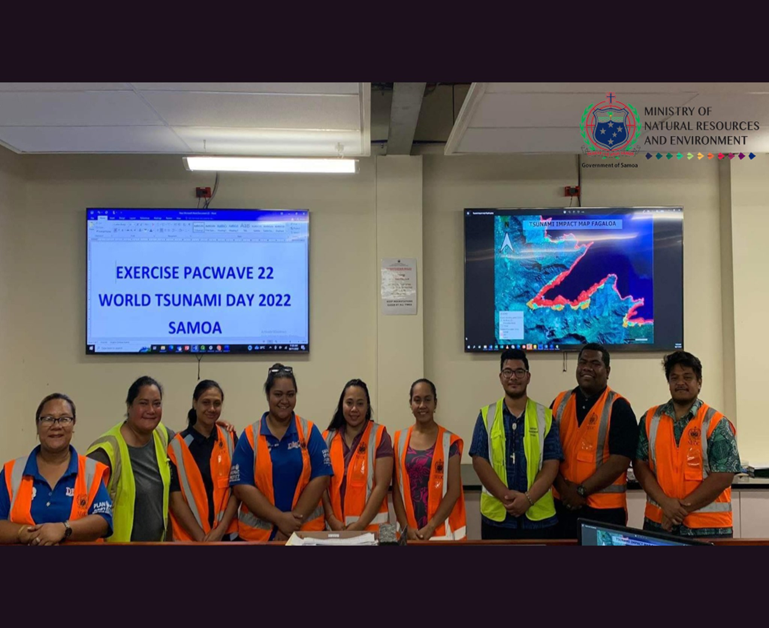 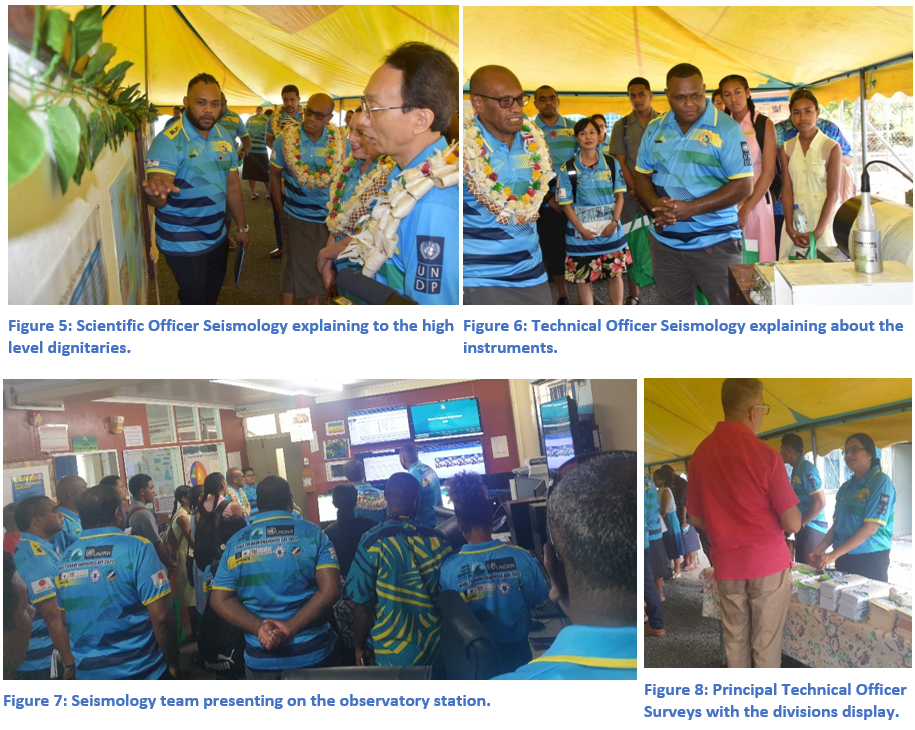 [Speaker Notes: WORLD TSUNAMI AWARENESS DAY 2022 ON 5TH NOVEMBER 2022]
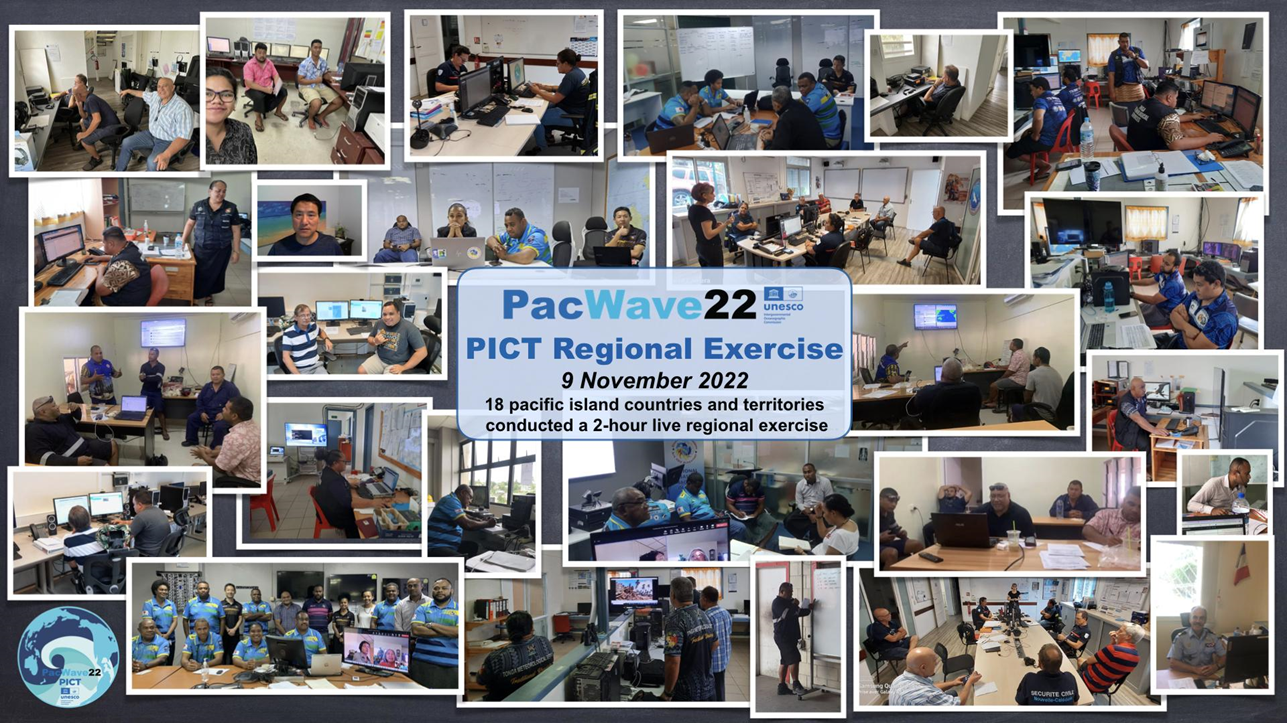 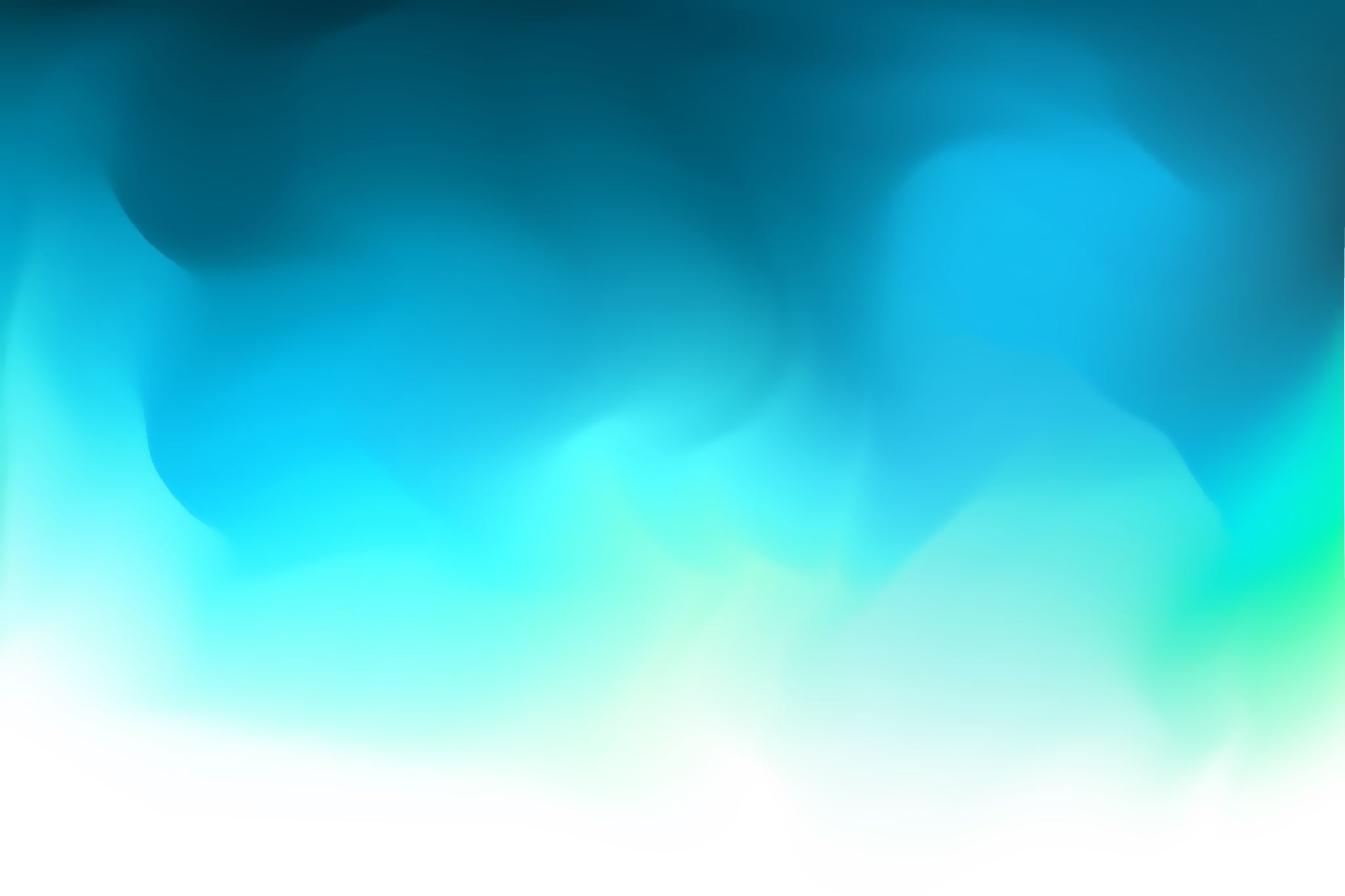 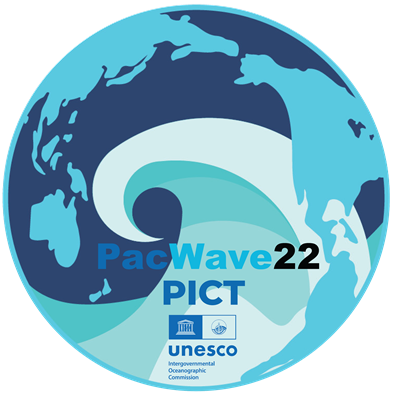 FIRST PACIFIC ISLANDS REGIONAL EXERCISE -9th  November 2022 



http://itic.ioc-unesco.org/index.php?option=com_content&view=article&id=2224&Itemid=2333
[Speaker Notes: Exercise Pacific Wave 2022
First Pacific Islands Countries and Territories Regional Exercise 2022
18 Countries participated in a 2hr live exercise 
NTWC and NDMOs
To Test the HTHH Interim Procedures 
Using WhatsApp, Email Listserve and HF Radio 
Thank support of ITIC on hosting a Website and Listsever]
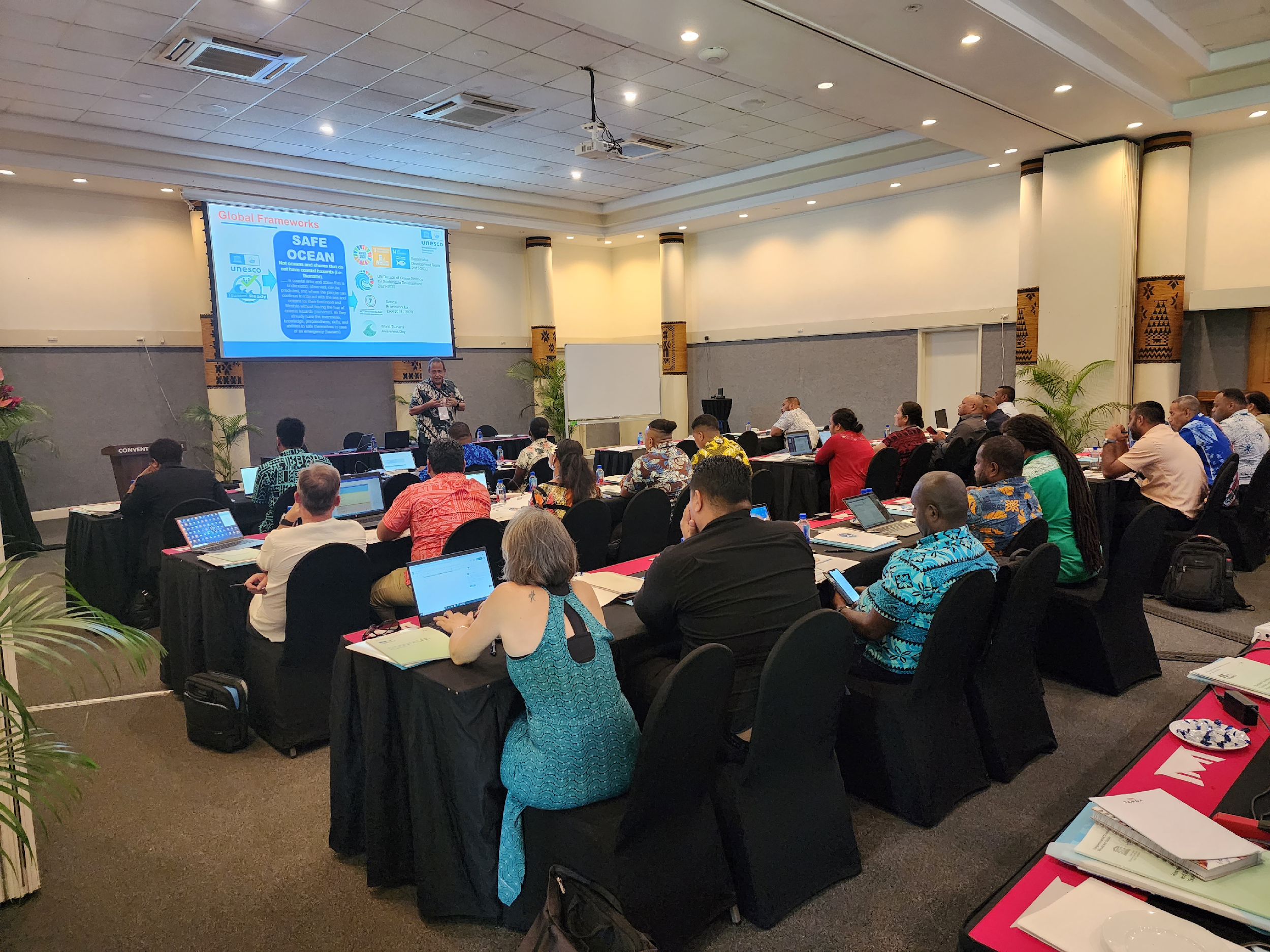 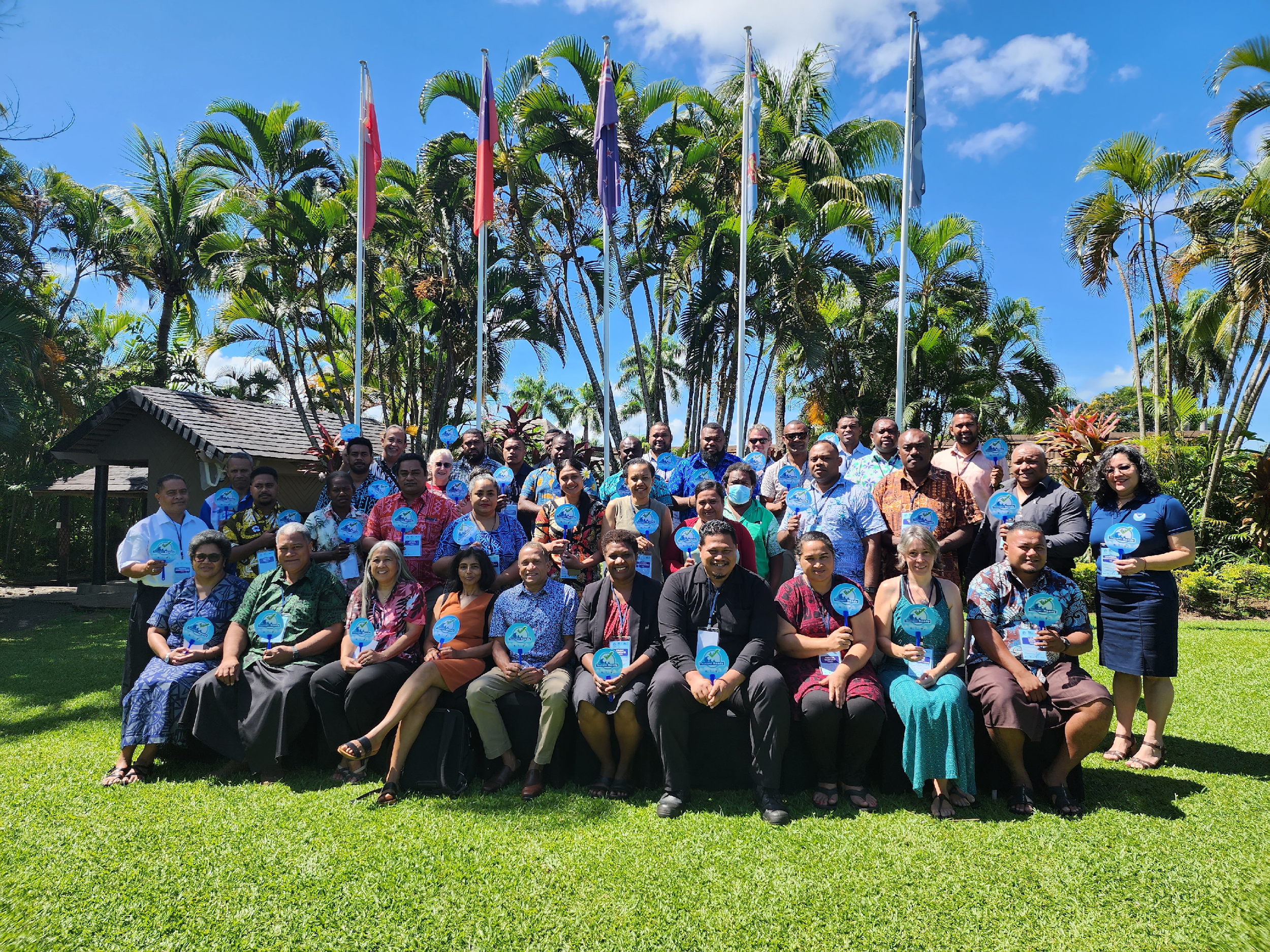 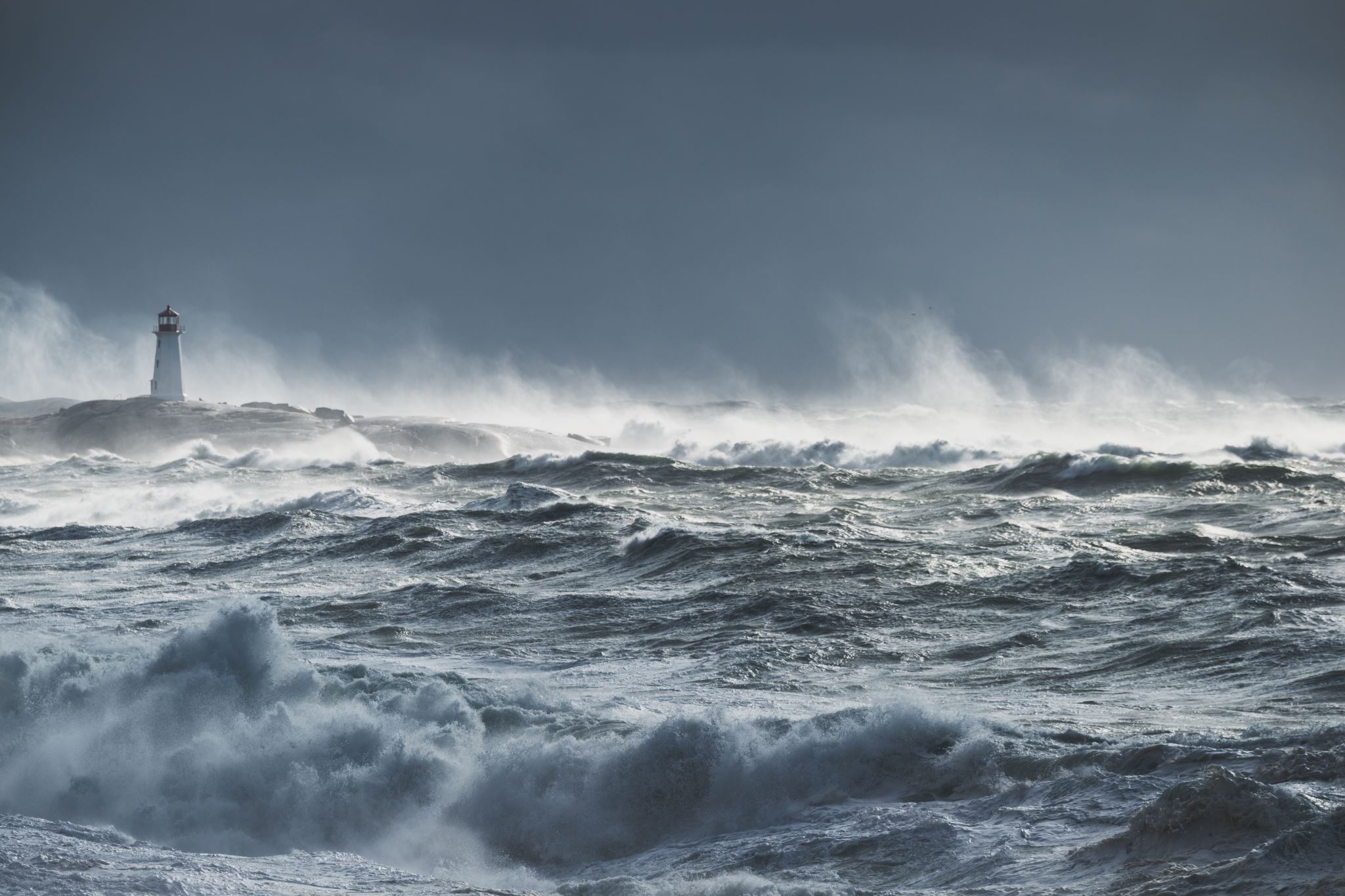 FIRST REGIONAL TRANING ON UNESCO/IOC TSUNAMI READY RECOGNITION PROGRAMME
30TH January – 1st February 2023
[Speaker Notes: First Regional Training on  UNESCO/IOC TSUNAMI READY RECOGNITION PROGRAMME n Nadi, Fiji on 30th January -1st February, 2023
Attended by 13 PICTs]
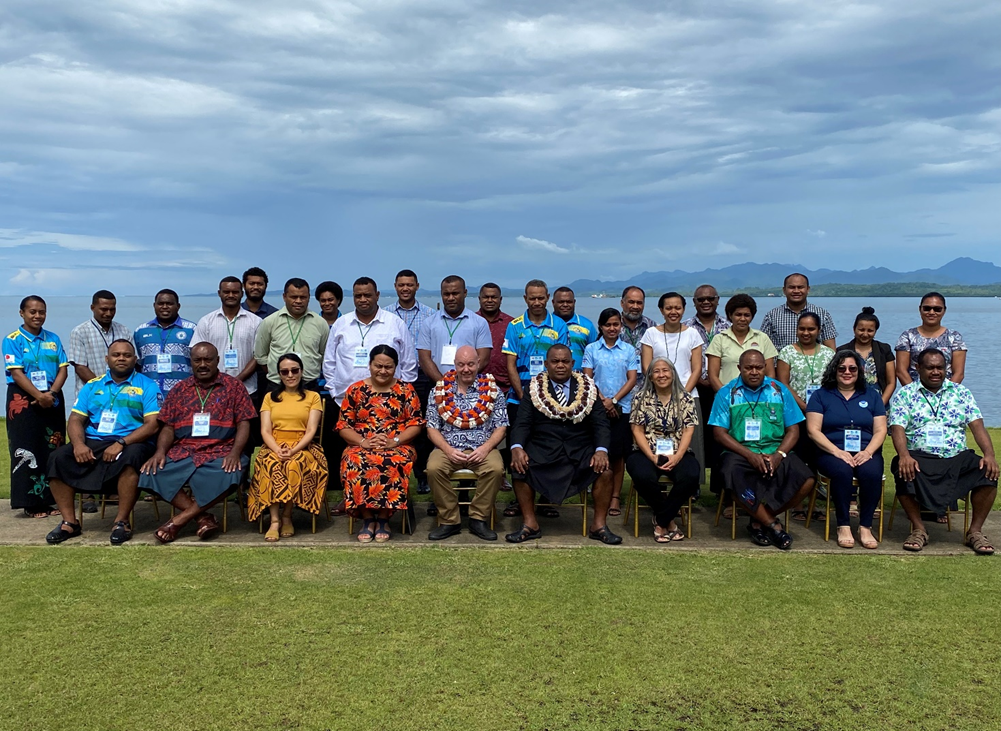 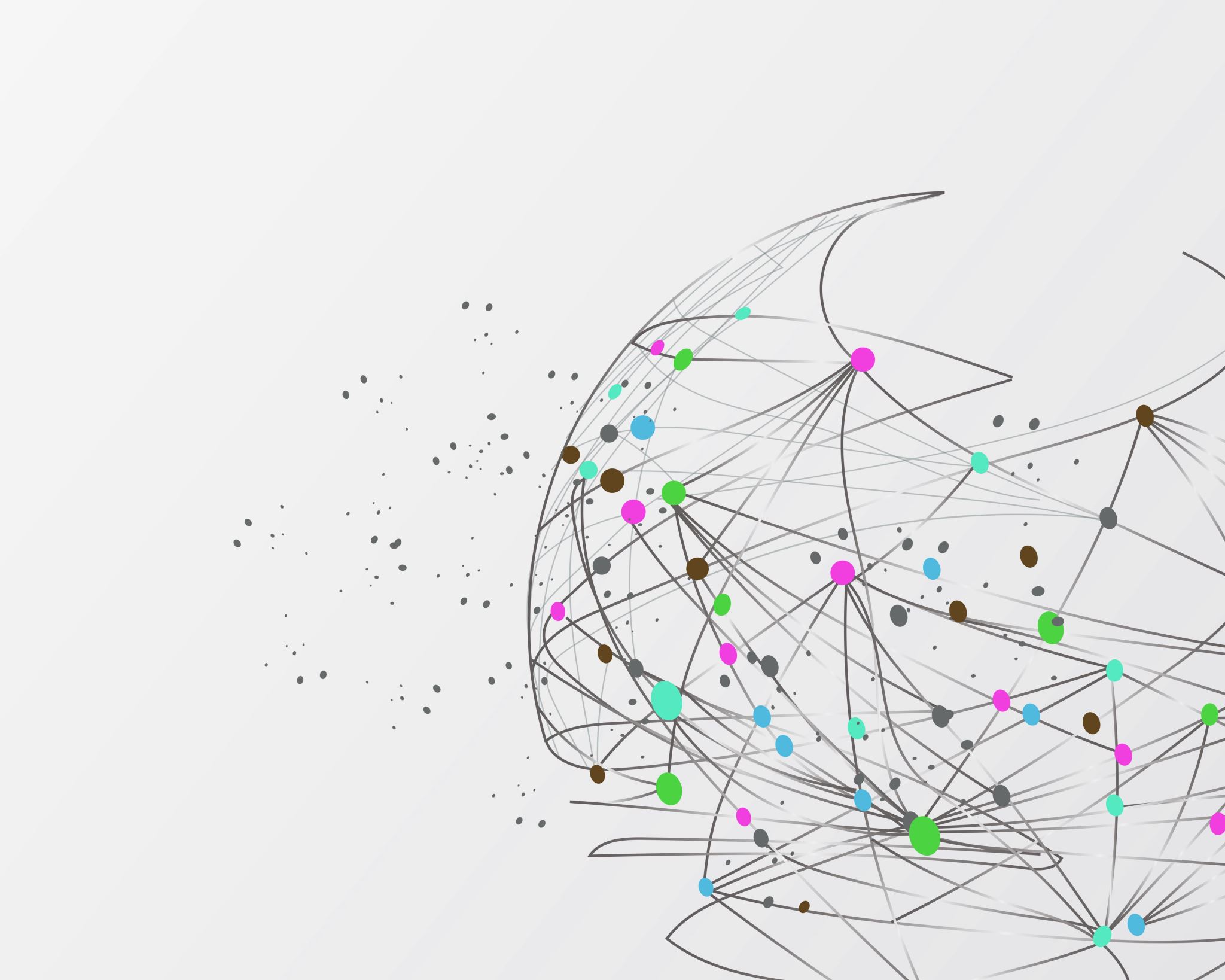 NATIONAL UNESCO/IOC TSUNAMI READY RECOGNITION PROGRAMME

 – FIJI, RMI, FSM, PALAU
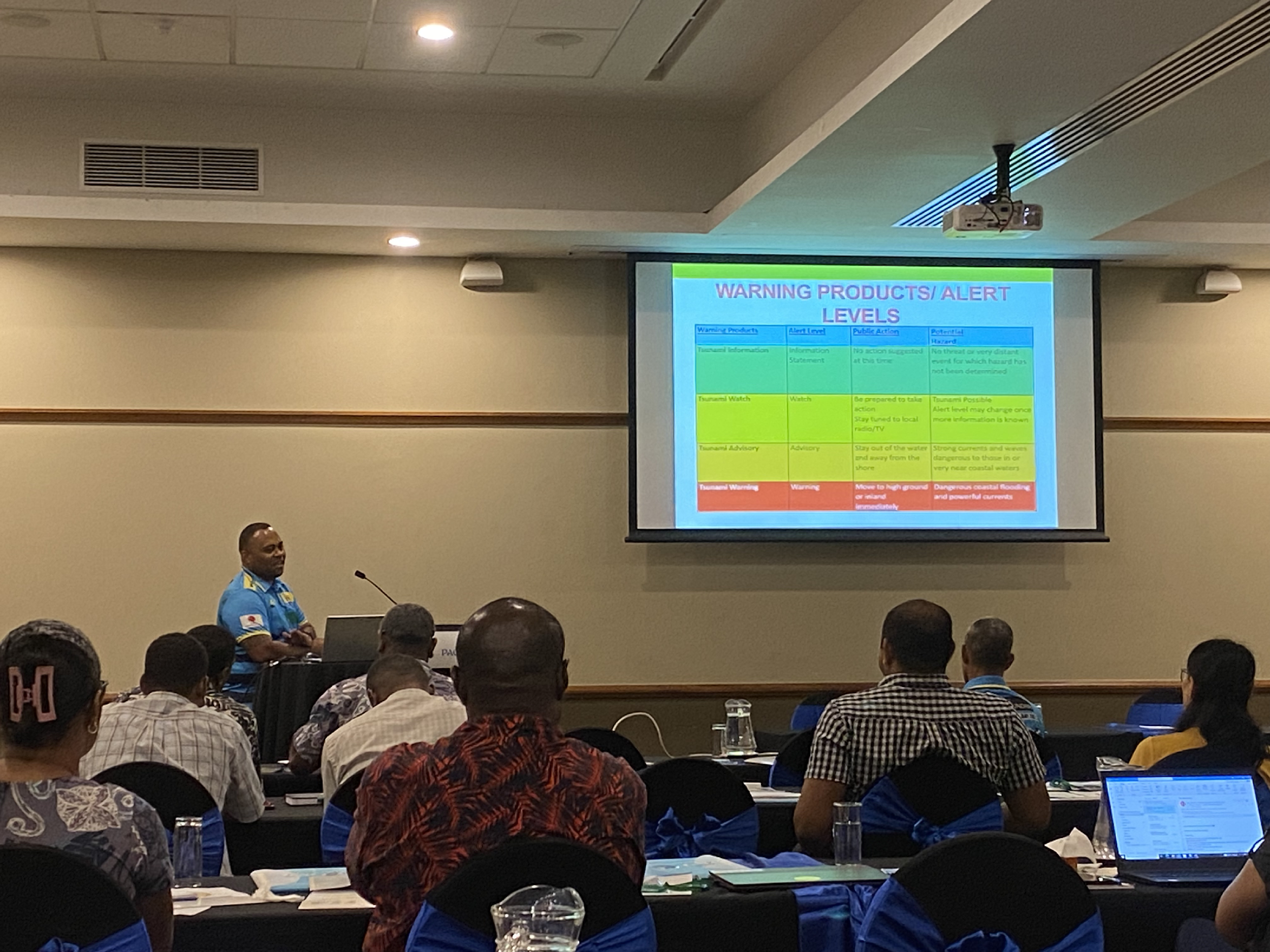 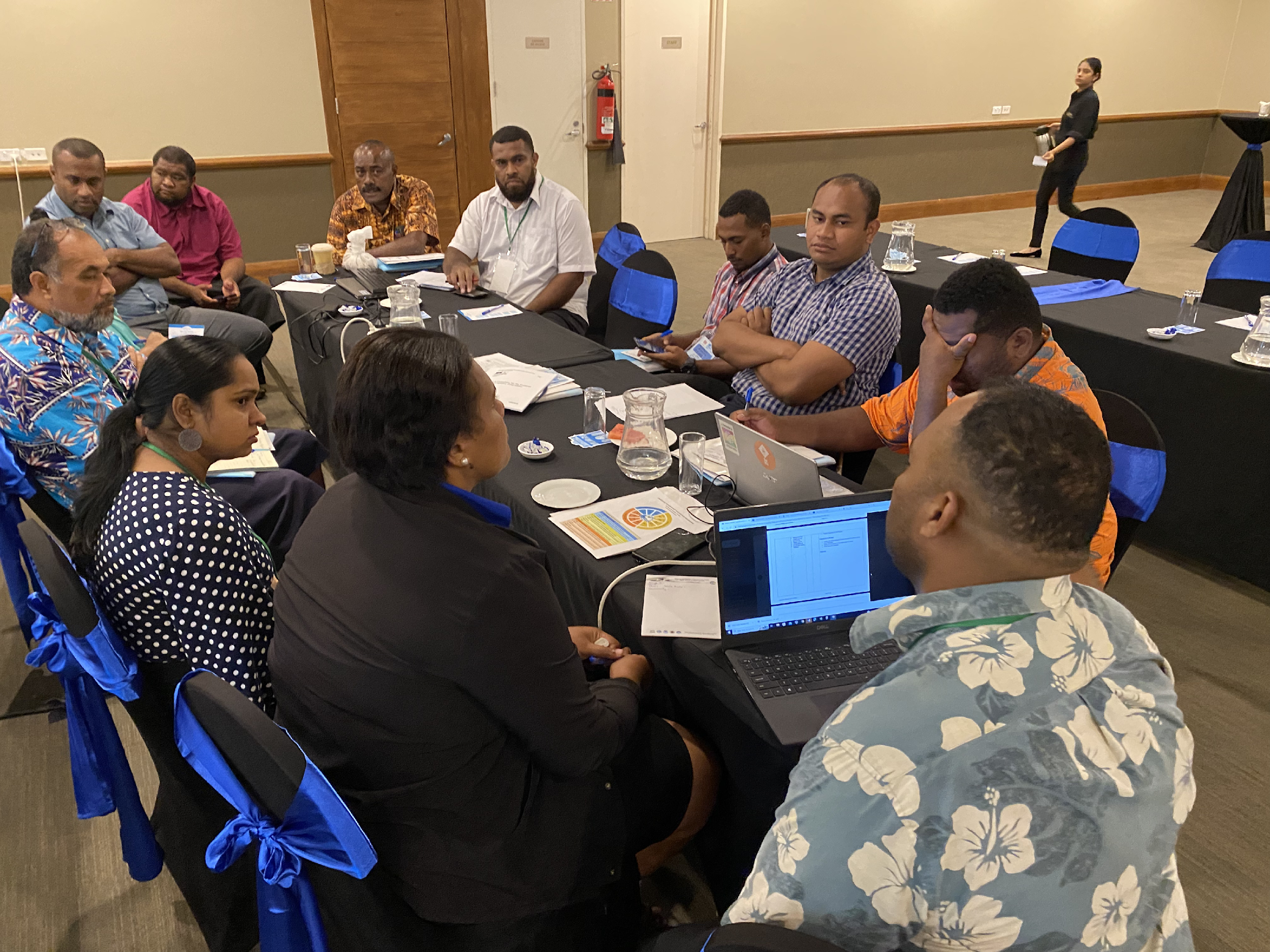 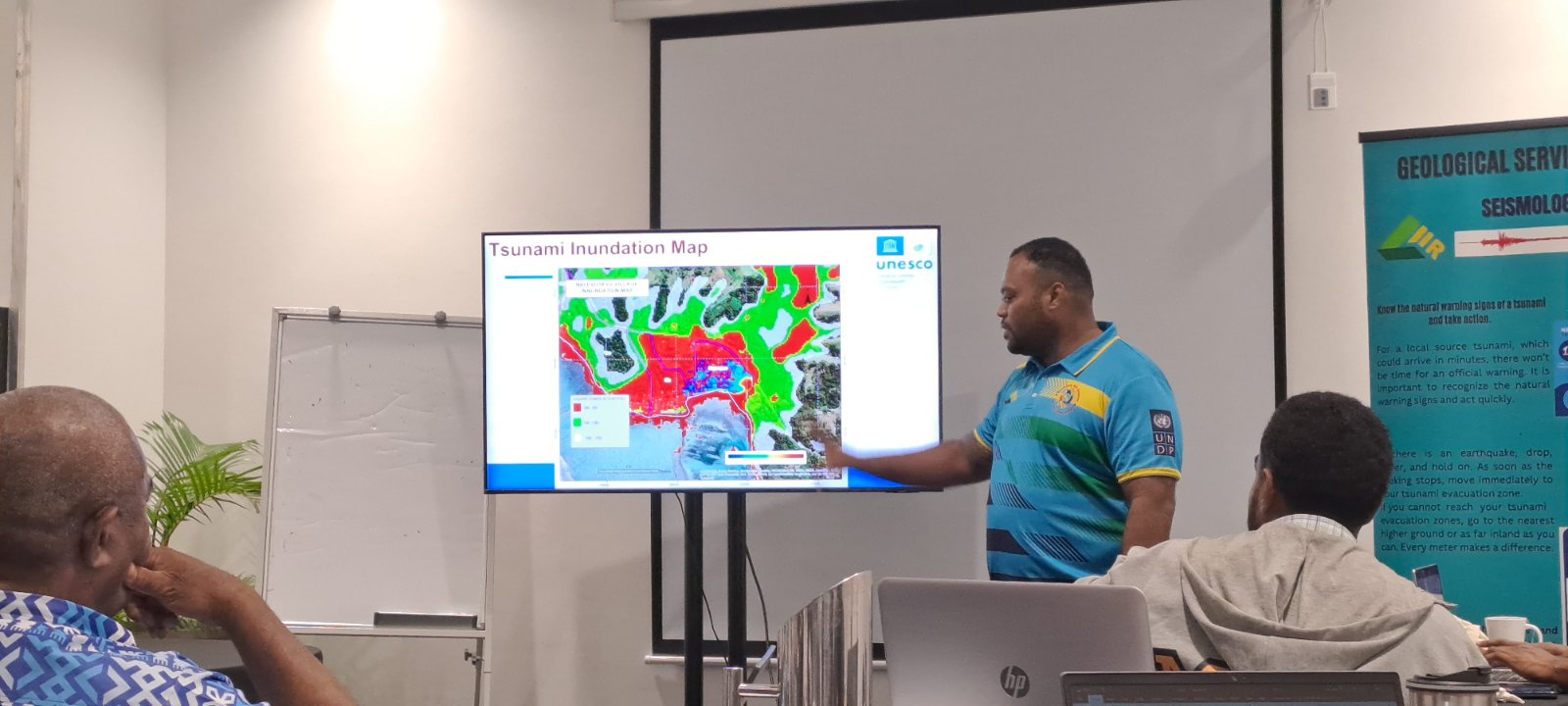 [Speaker Notes: In 2023, National Workshops on UNESCO/IOC Tsunami Ready Recognition Programme in Fiji, RMI, FSM and Palau
Target at least one community to be formalized Tsunami Ready in 2023]
ON-GOING REVIEW OF TSUNAMI WARNING AND RESPONSE SOP  & UPDATE OF NATIONAL TSUNAMI RESPONSE PLAN 

 VANUATU, TONGA, COOK ISLANDS, SOLOMON ISLANDS, FIJI
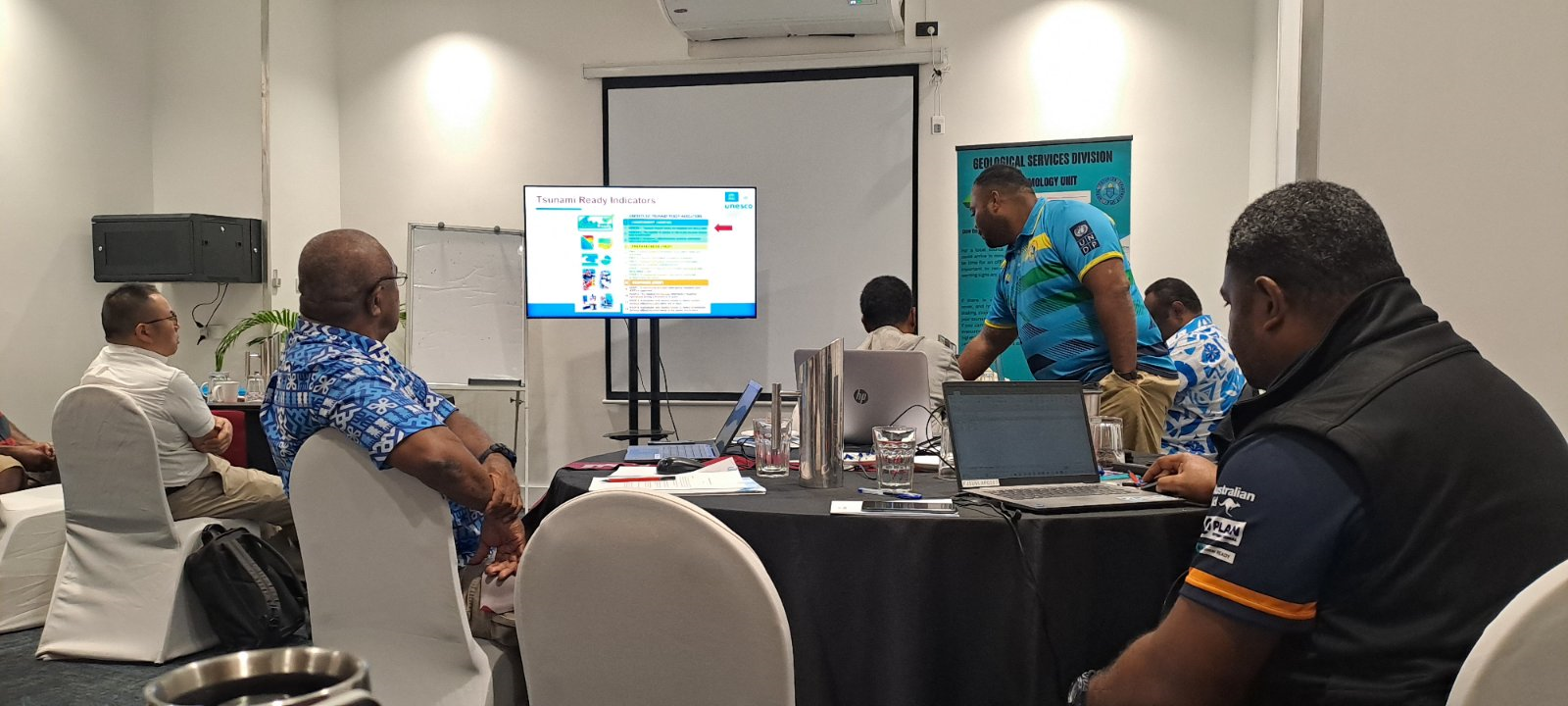 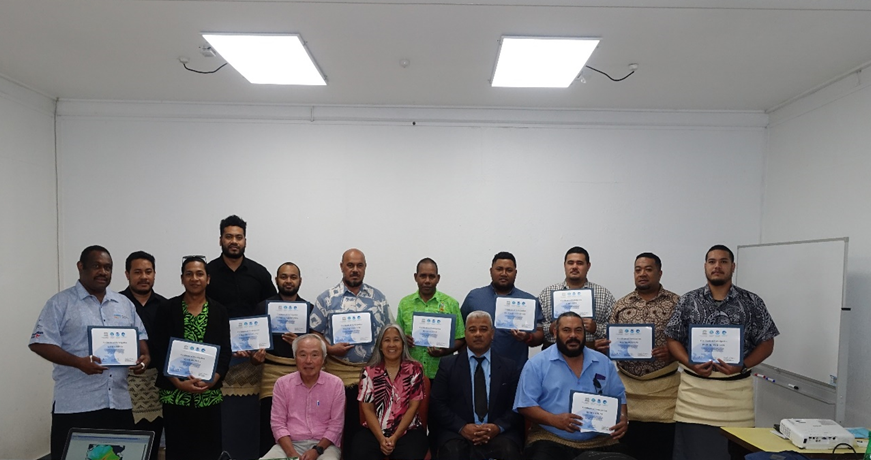 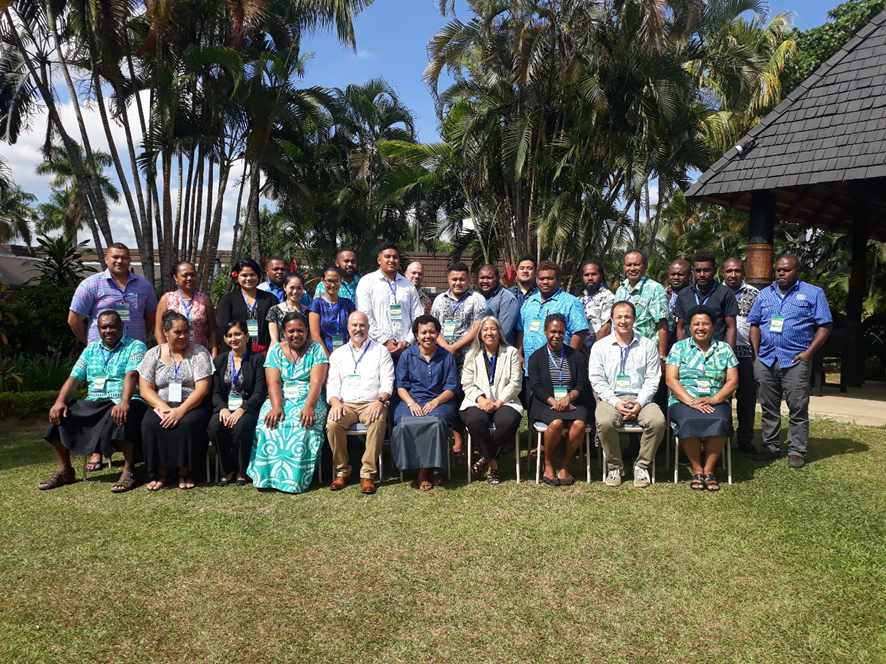 [Speaker Notes: On-Going Review and Update of Tsunami SOP and National Tsunami Response Plan
Vanuatu, Tonga, Cook Islands, Solomons Islands, Fiji]
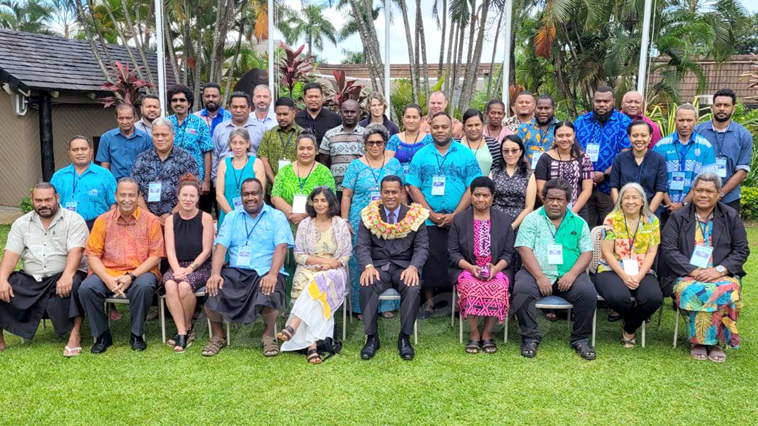 BACKGROUND
On 3rd February, 2023, the 9th WG-PICT meeting was attended by representatives of Australia, Cook Islands, Fiji, French Polynesia, Kiribati, Nauru, New Caledonia, New Zealand, Papua New Guinea, Samoa, Solomon Islands, Tonga, Tuvalu and Vanuatu as well as the Intergovernmental Oceanographic Commission of UNESCO (UNESCO/IOC), IOC International Tsunami Information Centre (ITIC), United Nations Office for Disaster Risk Reduction (UNDRR), Plan International and the Pacific Community (SPC).
[Speaker Notes: 9th WG-PICT meeting on 3rd February 2023]
Proposed Task Team Information Sharing Platform
Terms of Reference:
 
Propose a WG-PICT regional PacWave24 objective;
1. Based on Pacwave22 report, re-evaluate early /anticipatory information to be shared between NTWC & NDMO and which platform would be more adapted for each kind of information.
2. WhatsApp Guidelines;
- Maintain the mobile contact list up to date in order to keep the PacWave22 group alive;
- Obtain official mobile numbers of NTWC and NDMO (handle by IOC/UNESCO Secretariat)
- guideline for messages sent on WhatsApp 
3. HF- Radio Guidelines :
- Fecth feedbacks from monthly test and recommend preliminary guidelines.
- Membership of the task team is open to any technical communication expert on this platform
4. Email Listerv Guidelines :
- guideline for messages shared by email (no acknowledgement , etc)
- Update and add new e-mail into the Pacwave22 listserv handled by ITIC
Proposed Task Team Information Sharing Platform
Terms of Reference:
 
5. Email Listerv Guidelines :
- guideline for messages shared by email (no acknowledgement , etc)
- Update and add new e-mail into the Pacwave22 listserv handled by ITIC
6. Identify and list new and relevant platform for Information Sharing
- Other social media (Signal, …)
- Mobile App Broadcast system
- Dedicated (private) broadcasting information web-page.
RECCOMENDATIONS TO ICG/PTWS
Endorse the New Task Team under WG-PICT and its TOR – Task Team Information Sharing Platforms Co-Chaired by French Polynesia and Solomon Islands 
Request PTWC to extend first bulletin to report (forecast and ETA) to 6 hrs. (not 3 hrs.’).
Note, progress of WG 2 Task Team Seismic Data Sharing in the Southwest Pacific especially effort of ORSNET and its recommendations .
RECCOMENDATIONS TO ICG/PTWS
5. Note, progress of Task Team Capacity Development and its recommendations 
6. Reccomend,  the use of a World Meteorological Organization (WMO) dissemination method through the Global Telecommunication System (GTS) and Common Alert Protocol (CAP) in order to share national tsunami warnings between countries.  This will be piloted by Solomon Islands and Tonga
7. Continue WG-PICT TOR and Membership for next intersession 
8. Endorse re-appointment of WG-PICT Officials for the next intersessional period ; Chair Ms Esline Garaebiti (Vanuatu) and Vice Chair Mathew Moihoi (PNG)
Malo & Thank you for your kind attention